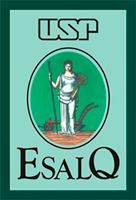 Escola Superior de Agricultura “Luiz de Queiroz”Universidade de São PauloLCE0130 – Cálculo Diferencial e Integral
Profa. Dra. Andreia Adami
deiaadami@terra.com.br
Limite
Limite
Limite
Limite
Relação entre limites e limites laterais

Teorema: seja f(x) uma função com domínio Df. Então, se f(x)=L, se e semente se, os limites laterais x     a existirem, então:
Limite
Limite
Limite
Limite
Limite
Limite
Limite
Limite
Limite
Limite
Limite
Limite
Limite
Limite
Limite
Limite
Limite
Limite